Lage national
31. März 2021
Überblick Kennzahlen
31.03.2021
7-Tage-Inzidenz der Bundesländer nach Berichtsdatum
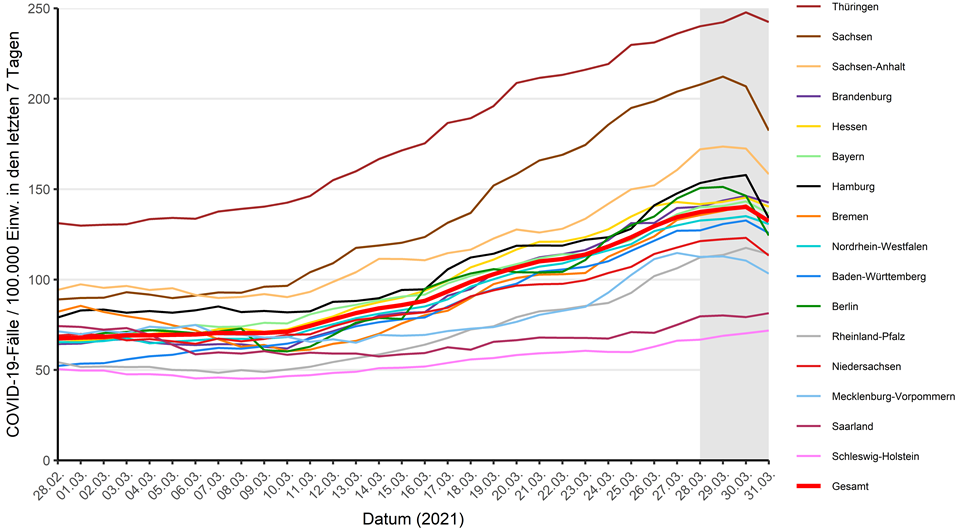 31.03.2021
Geografische Verteilung 7-Tage-Inzidenz nach Landkreis, N=110.039 (COVID-19)
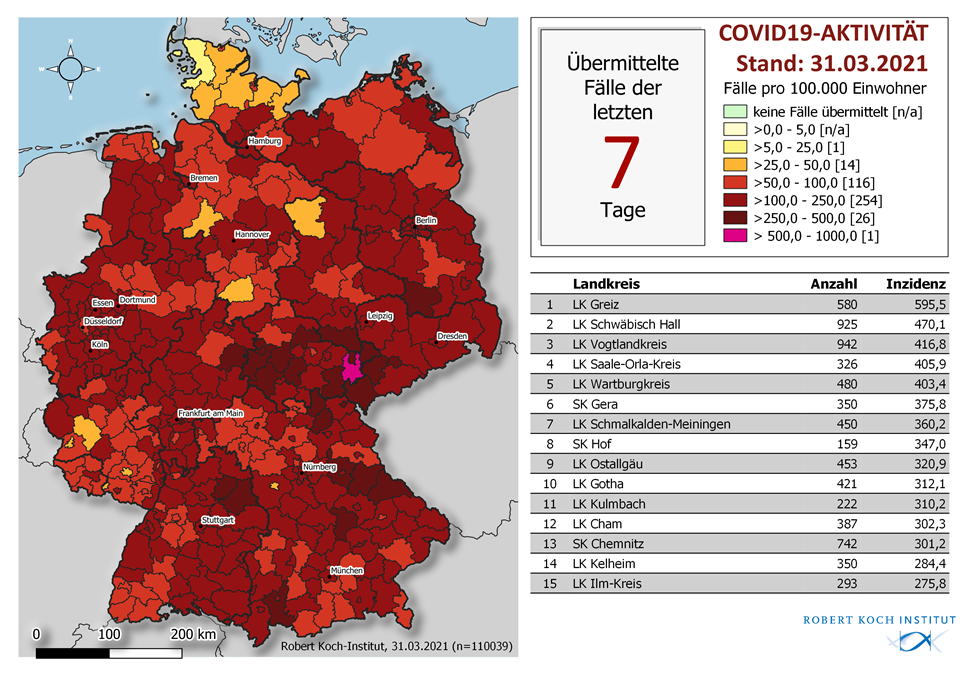 31.03.2021
Zunehmender bzw. abnehmender Trend im Vergleich zur Vorwoche
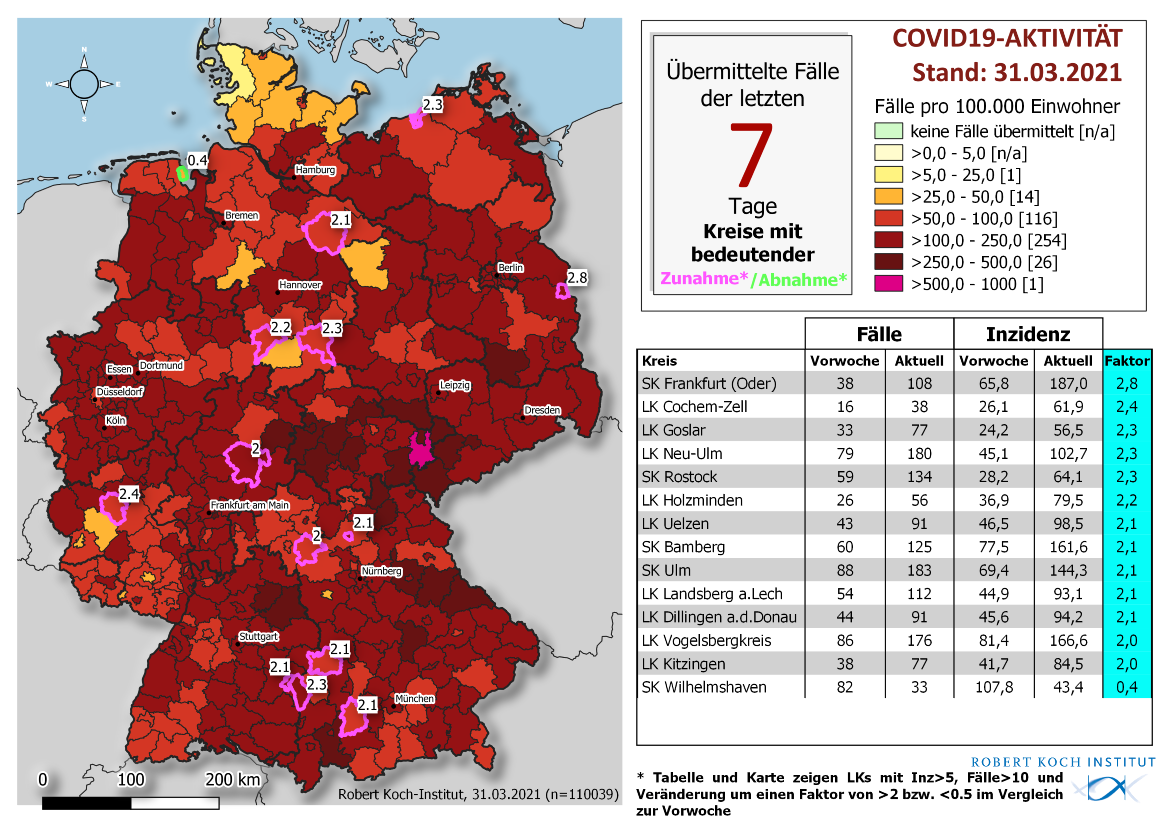 31.03.2021
7-Tage-Inzidenz der COVID-19-Fälle nach Altersgruppe und Meldewoche (Stand 30.03.2021)
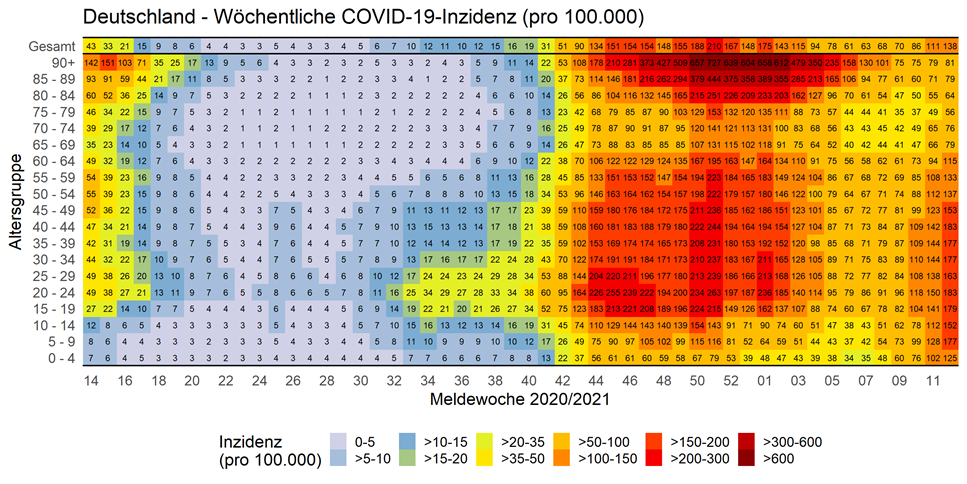 31.03.2021
COVID-19 Fälle, Anteil der Verstorbenen, Anteil der Hospitalisierten, (Stand 30.03.2021)
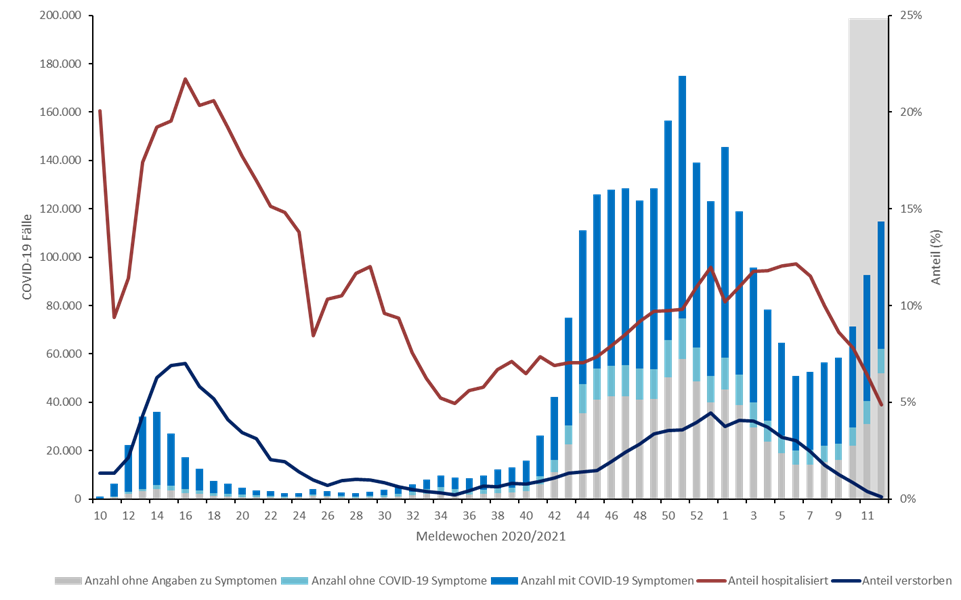 31.03.2021
Hospitalisierte COVID-19-Fälle nach Altersgruppen (Stand 30.03.2021)
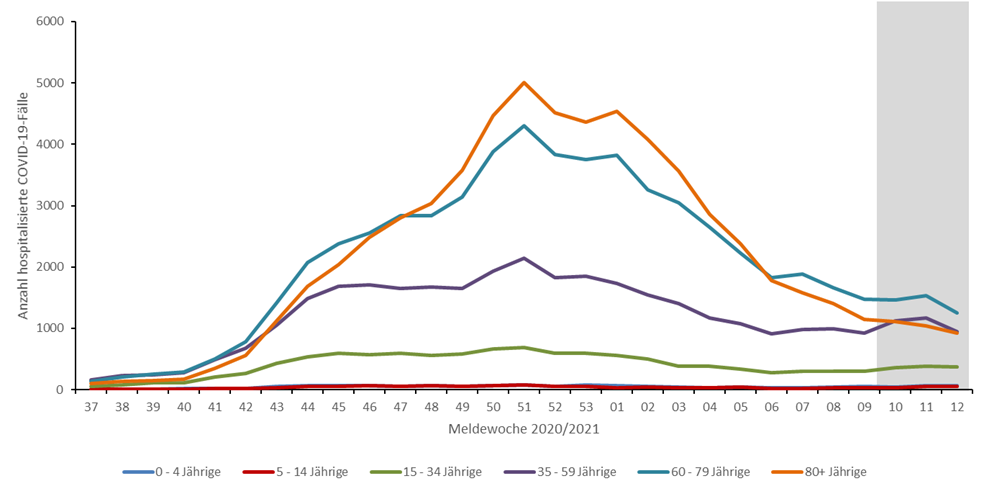 31.03.2021
Anzahl COVID-19-Todesfälle nach Sterbewoche (Stand 30.03.2021)
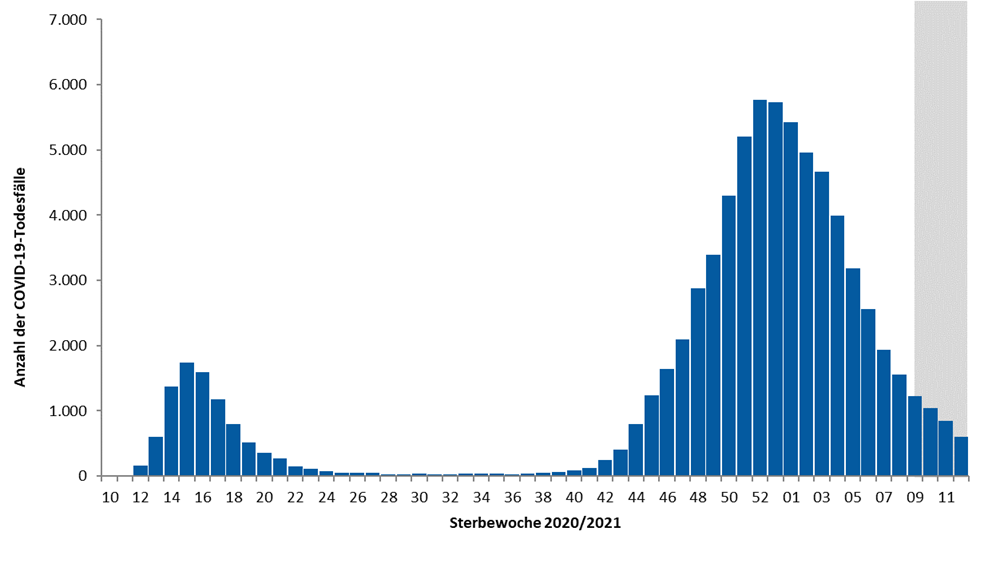 31.03.2021
Anzahl übermittelte COVID-19-Fälle mit Antingennachweis und PCR vs. PCR allein nach Meldewoche
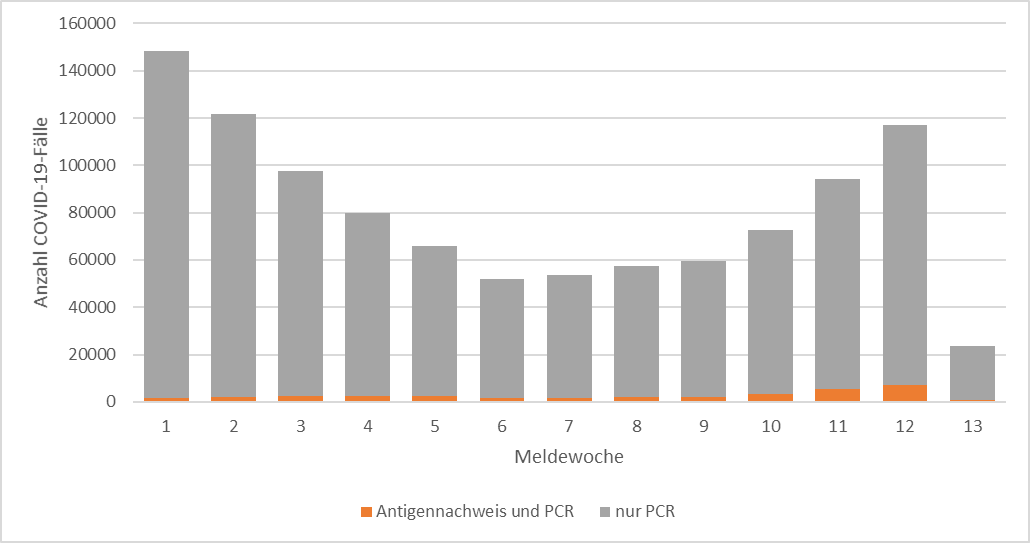 31.03.2021
Anteil übermittelte COVID-19-Fälle mit Antingennachweis und PCR vs. PCR allein nach Meldewoche
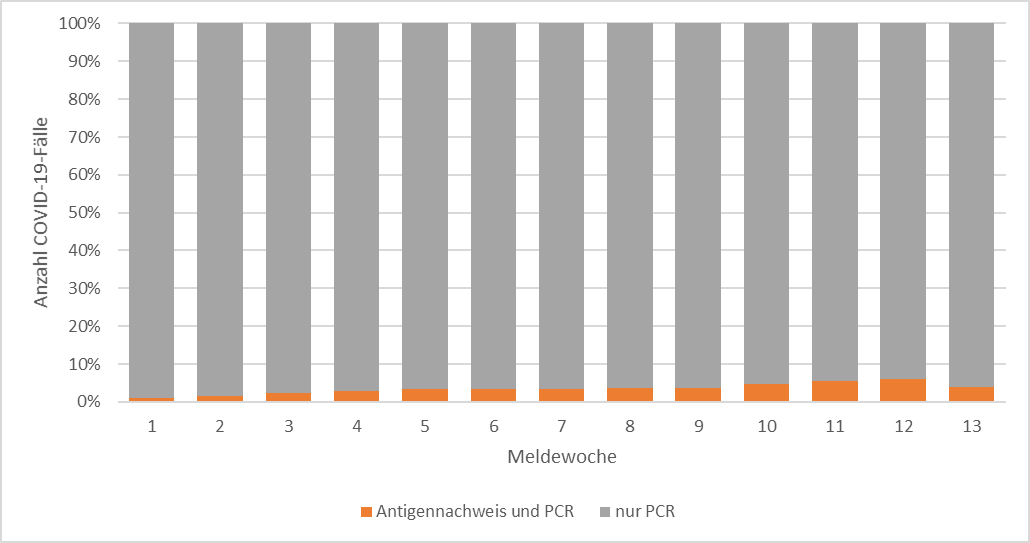 31.03.2021